LINEAMIENTO AIEPI EN ACTORES SOCIALES
Espacio para título
PLAN DE INTERVENCIONES COLECTIVAS - GESTIÓN EN SALUD PÚBLICA
SECRETARÍA DE SALUD PÚBLICA
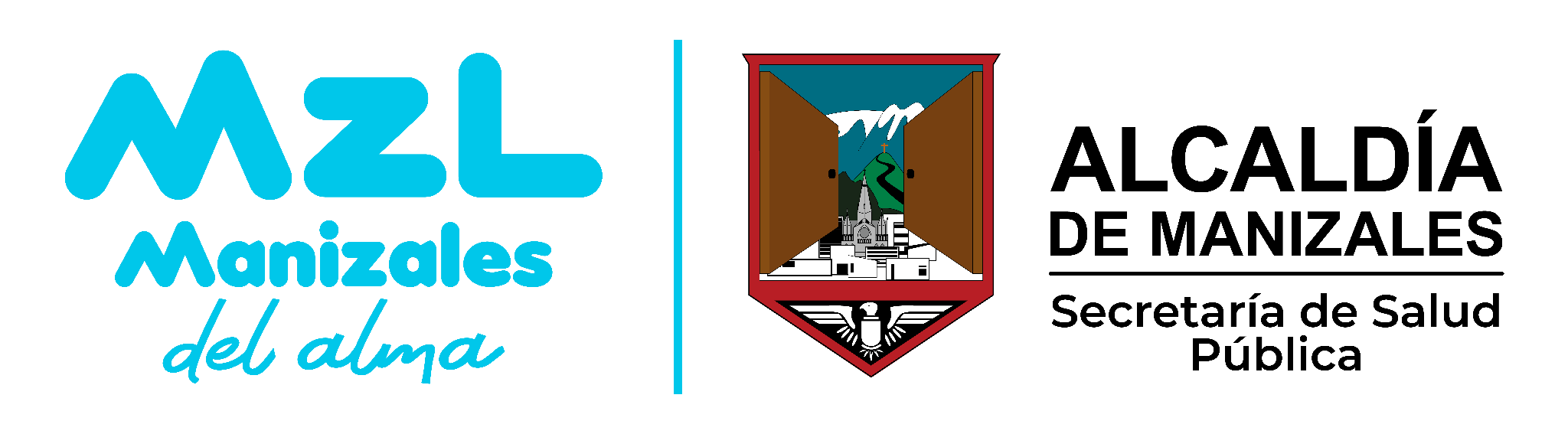 DEFINICIONES
Estrategia de Salud Infantil que busca mejorar la calidad de vida de los niños – niñas menores de cinco años incluido la Gestante. 
Impulsada por la OMS - OPS
Atención Integrada a 
las Enfermedades 
Prevalentes en la 
Infancia
AIEPI
Enfermedades Prevalentes en la Infancia
IRA – EDA 
INMUNOPREVENIBLES
Caries 
Desnutrición
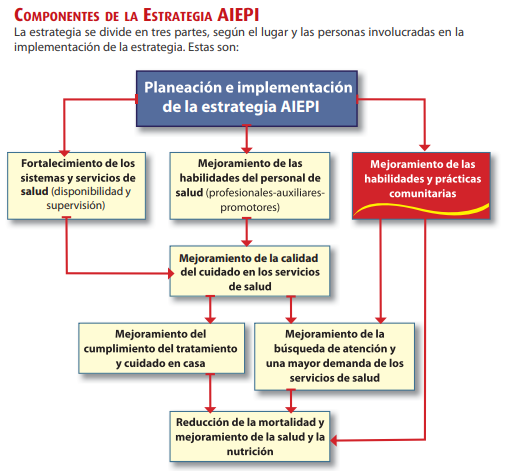 El componente comunitario propone que las FAMILIAS incorporen PRÁCTICAS SALUDABLES para el desarrollo seguro del niño protegiendo su crecimiento sano, previniendo para que no se enfermen, dando CUIDADOS ADECUADOS en el hogar cuando están enfermos, DETECTANDO OPORTUNAMENTE SIGNOS que manifiestan que requieren TRATAMIENTO INMEDIATO PARA BUSCAR AYUDA.
ESTRATEGIA
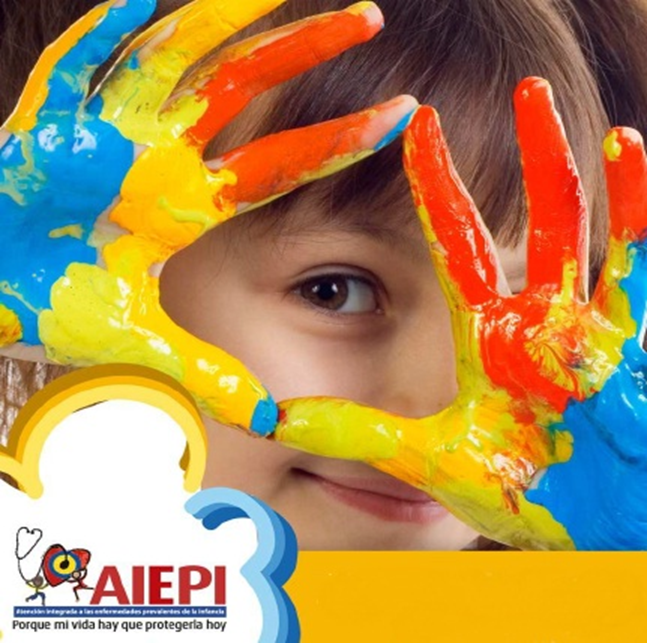 ATENCIÓN INTEGRADA ENFERMEDADES PREVALENTES EN LA INFANCIA
Articulación entre lideres en salud, actores sociales y comunidad para proteger la salud infantil en el entorno
POBLACIÓN A LA QUE VA DIRIGIDO
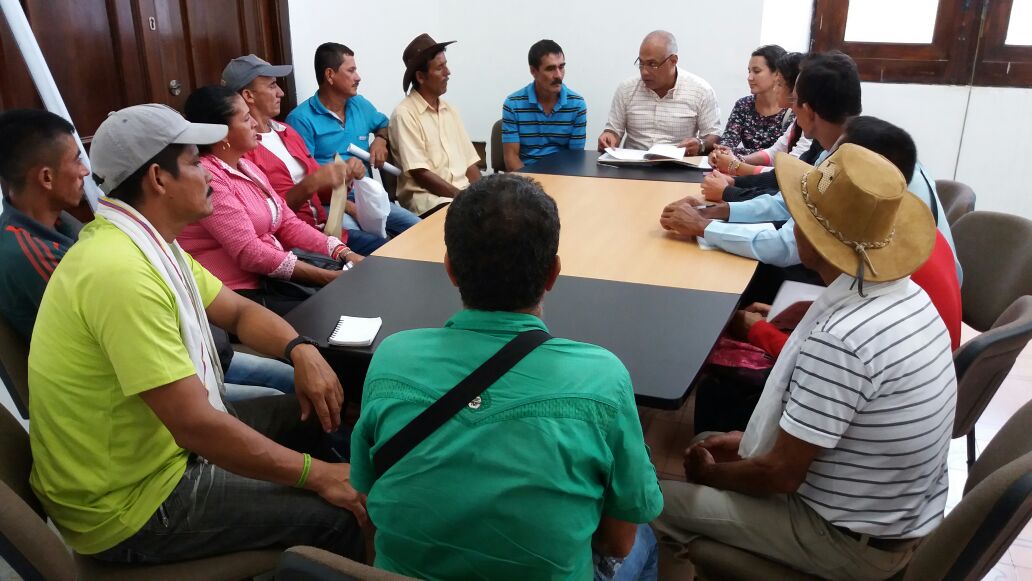 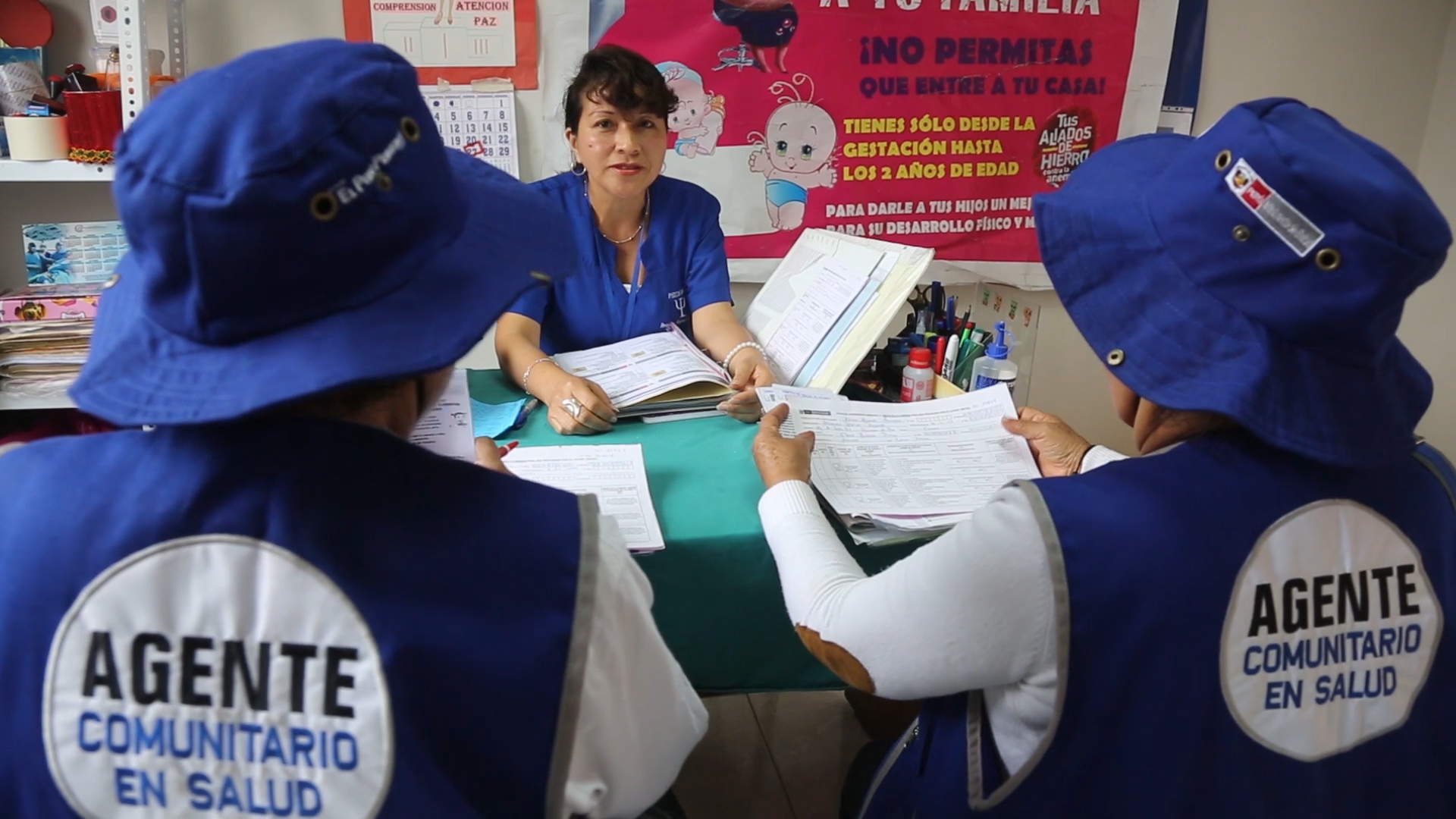 Actores sociales (lideres JAC, ediles, madres comunitarias, operadores ICBF)
Familias
Cuidadores de Niños y Niñas menores de 5 años
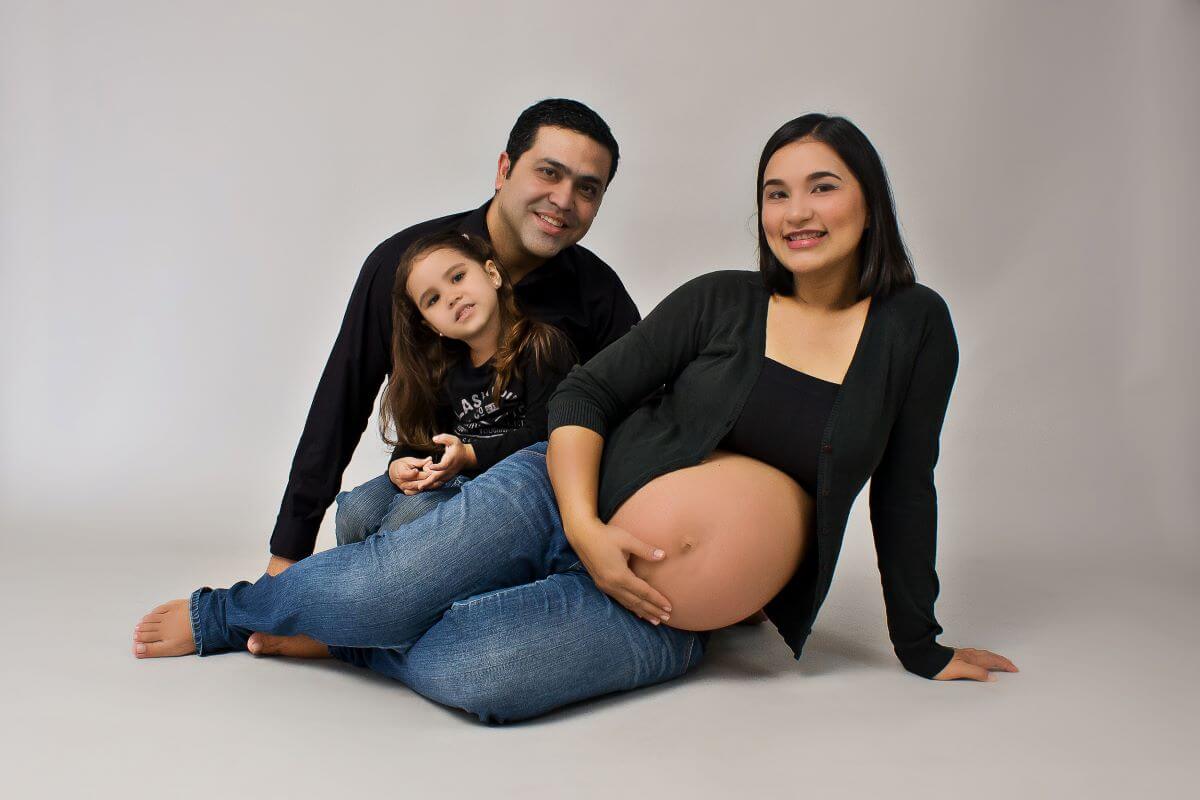 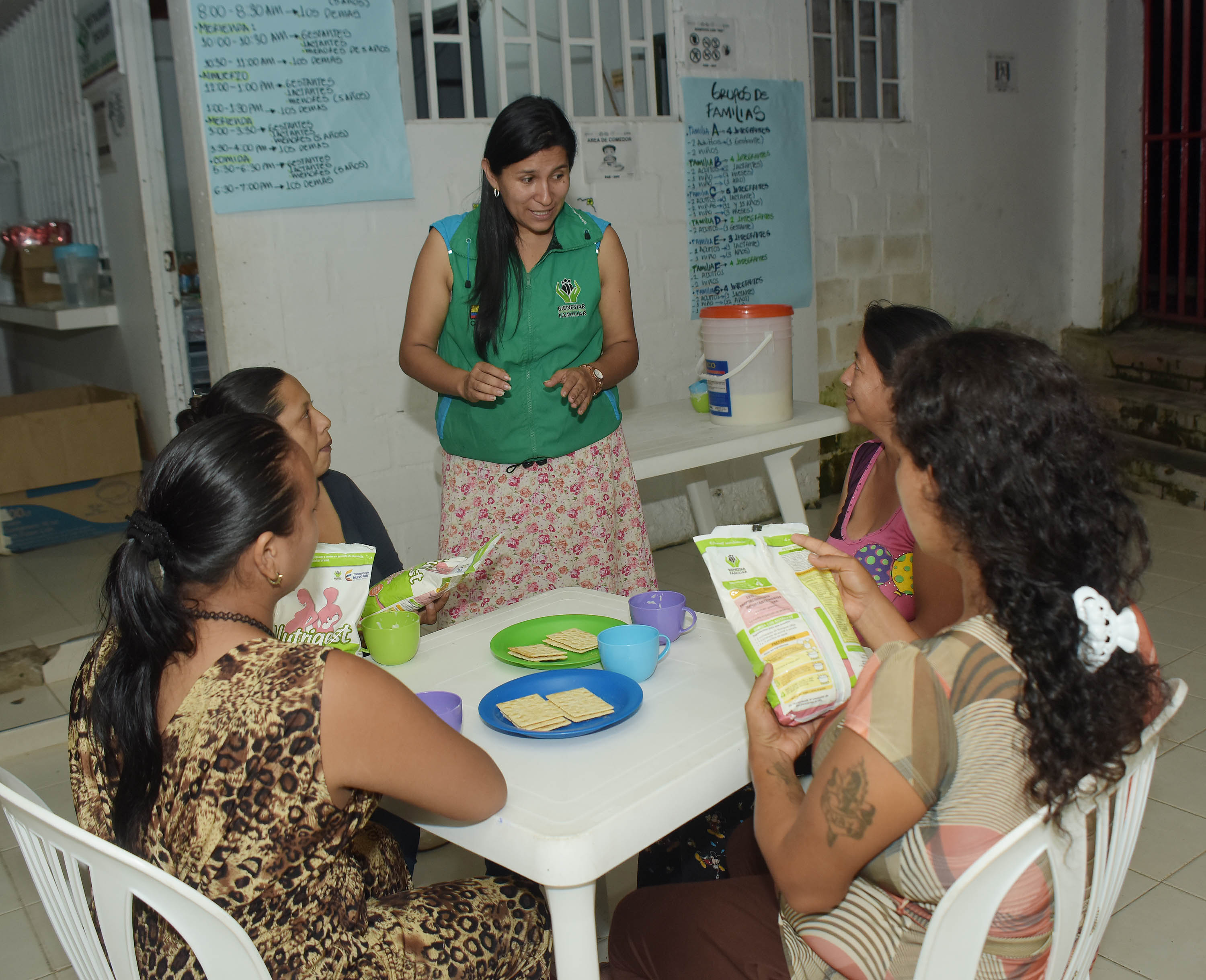 PROFESIONALES RESPONSABLES DEL DESARROLLO DEL LINEAMIENTO
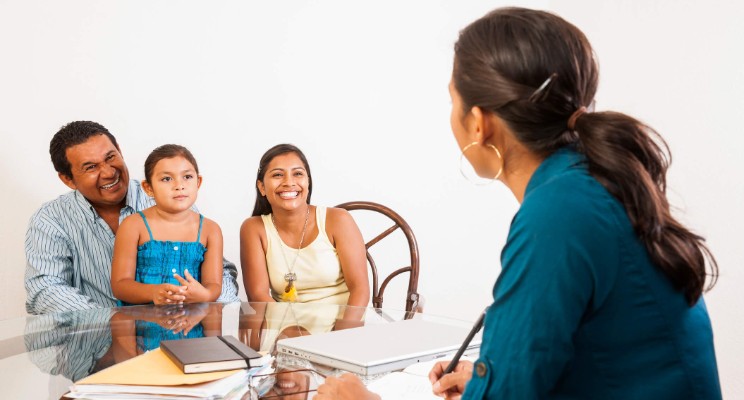 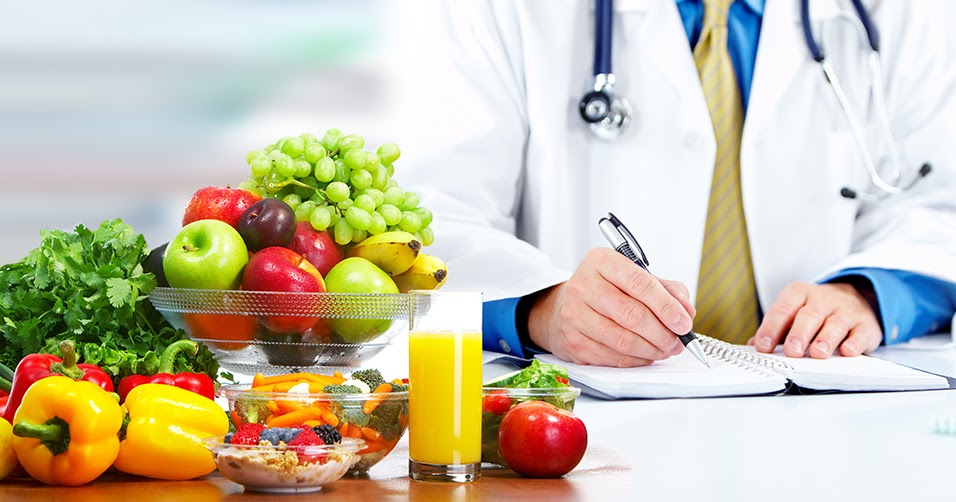 Trabajador Social
Nutricionista
Enfermera
Odontólogo 
Técnico en Saneamiento
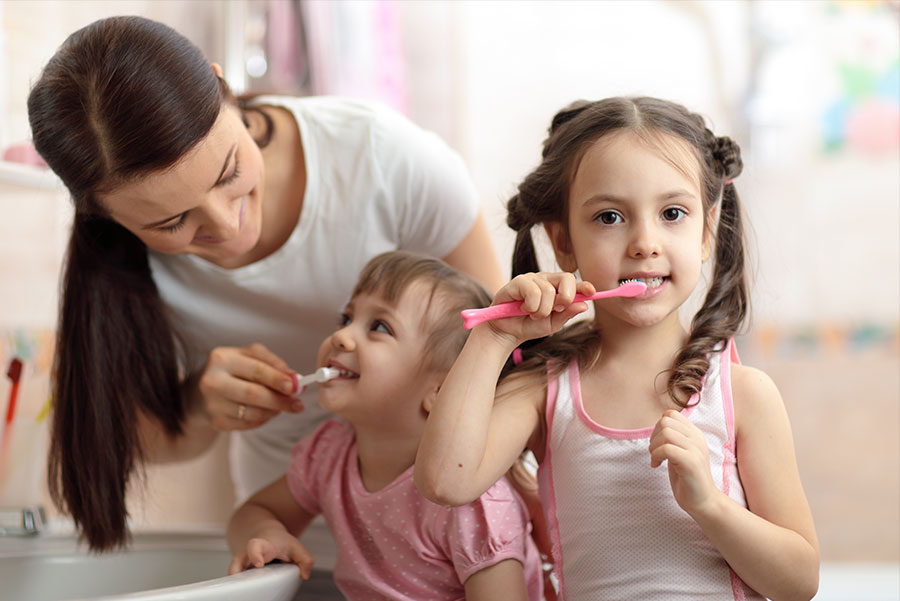 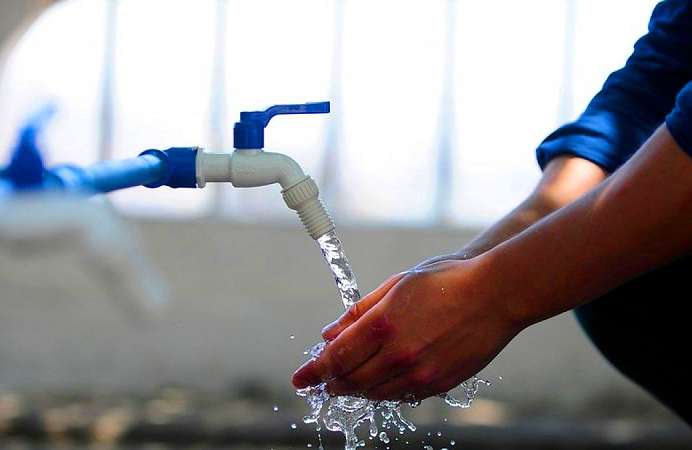 DOCUMENTOS ANEXOS
Pre test

Post test 

Lineamientos técnicos operativos AIEPI – PAI – ETMI Plus – Guías GABA – Hacía una Vivienda Saludable

Unidades didácticas
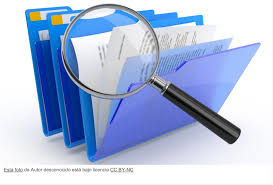 META
CRITERIOS PARA EL CUMPLIMIENTO DE LA META
DESARROLLO DEL LINEAMIENTO
GESTION PARA EL DESARROLLO DEL LINEAMIENTO
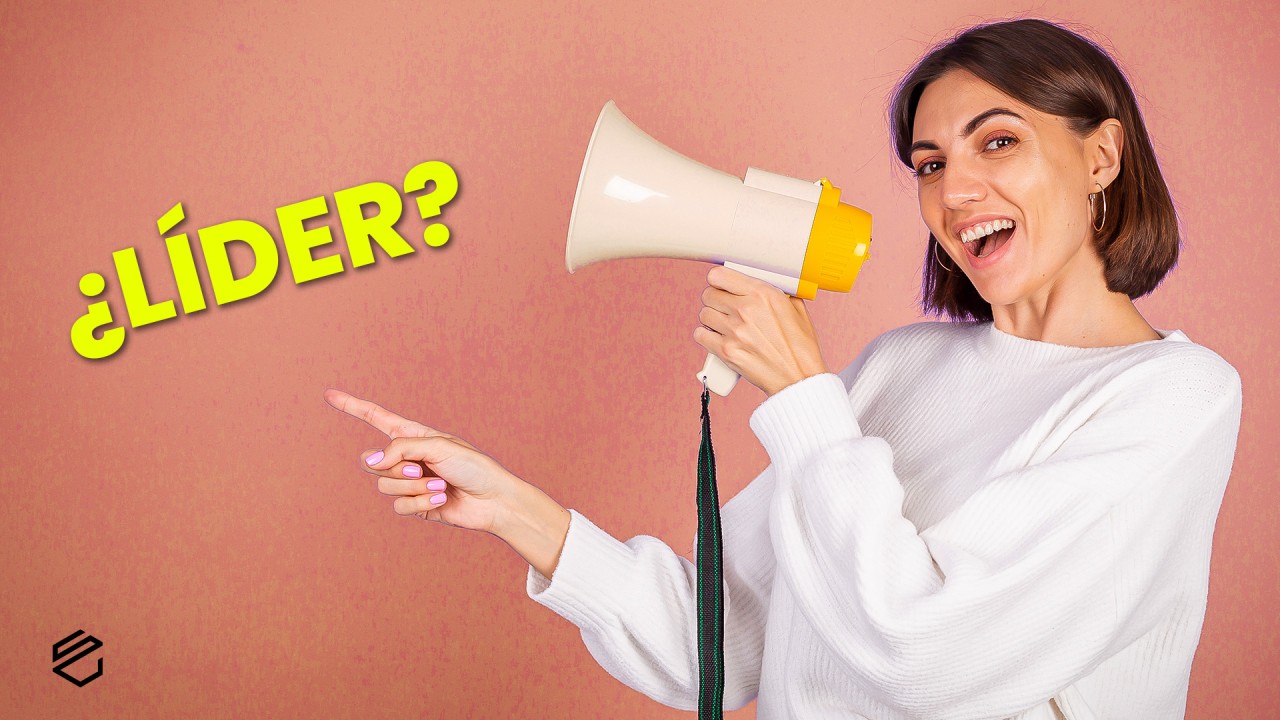 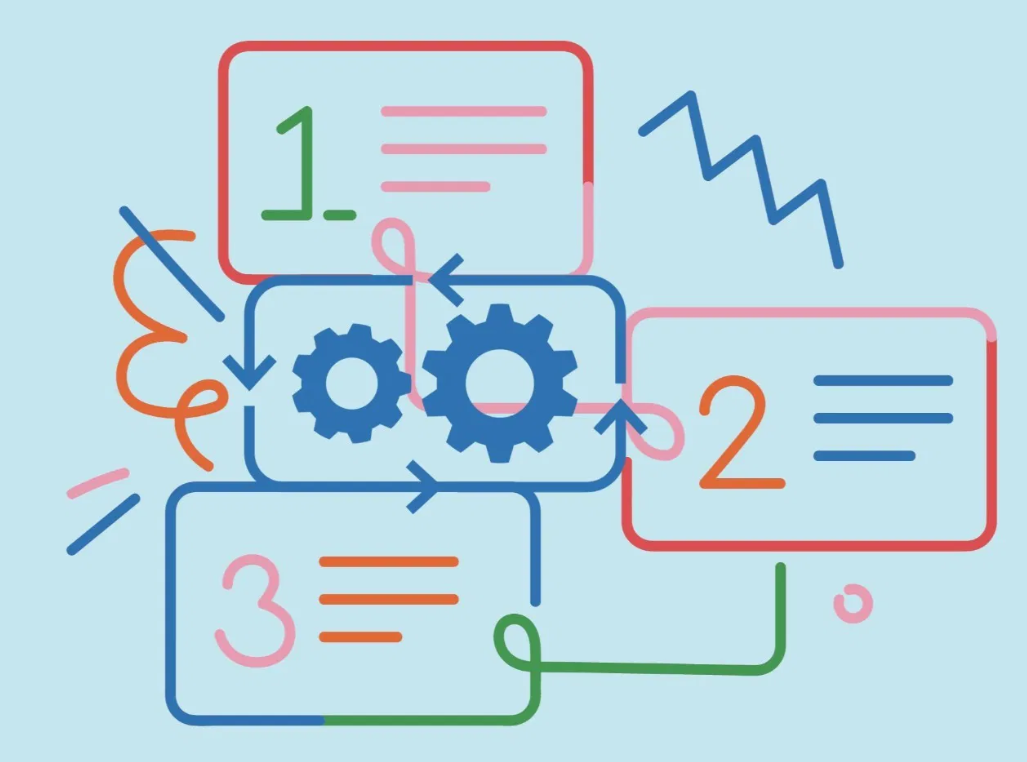 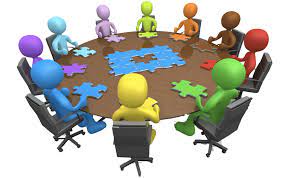 CARGUE A SI - CAPS
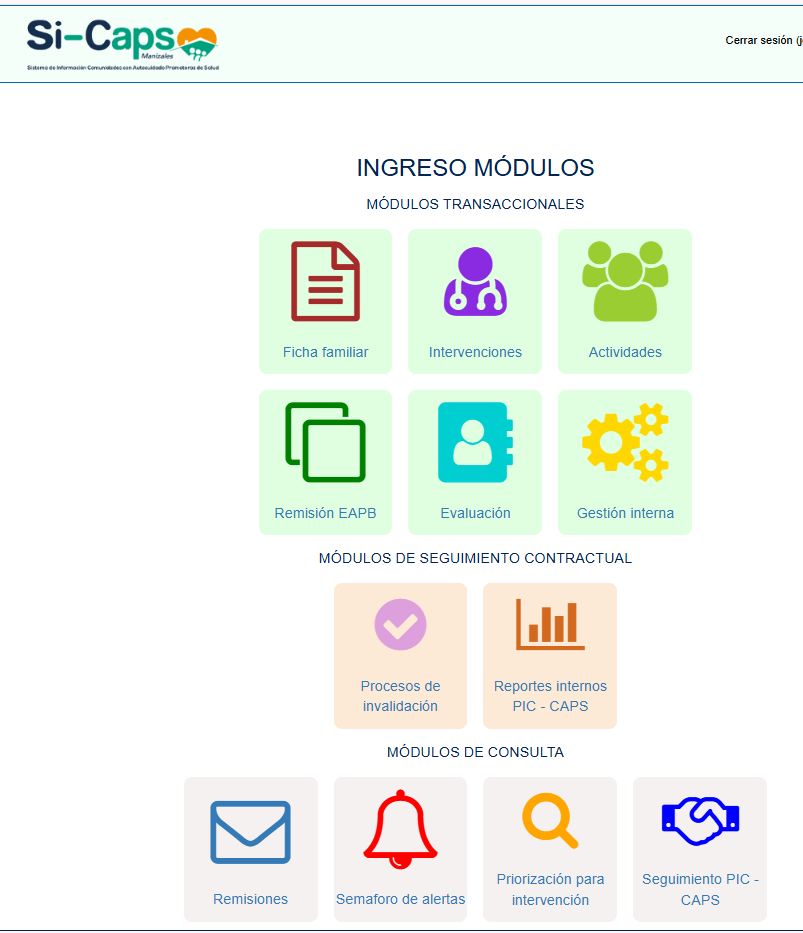 https://capsmanizales.com/aps/frontend/web/aps-persona-dato-basico/create
Actividad 44154 – 53090
RETROALIMENTACION 2024
En el año anterior no se realizó la conformación de grupos como se había establecido, se realizaron actividades educativas grupales con Padres de familia beneficiarios de los CDI en diferentes comunas, como procesos aislados.

El Técnico en saneamiento no se enfocó en las temáticas establecidas, realizó actividades individuales
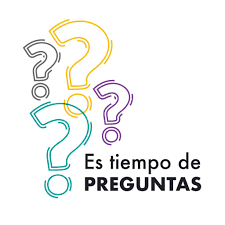 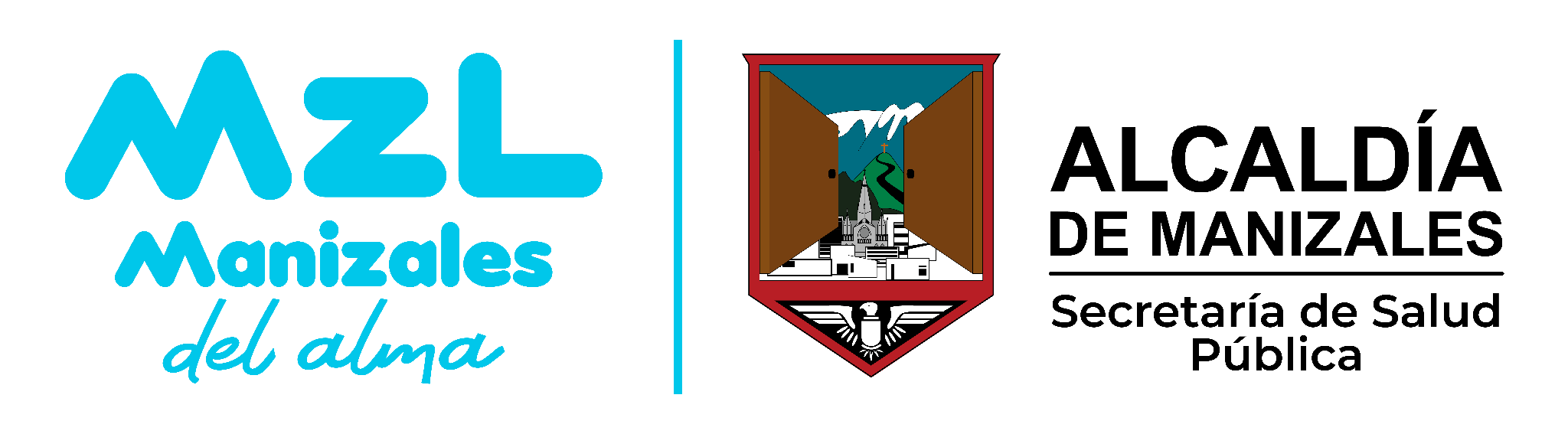